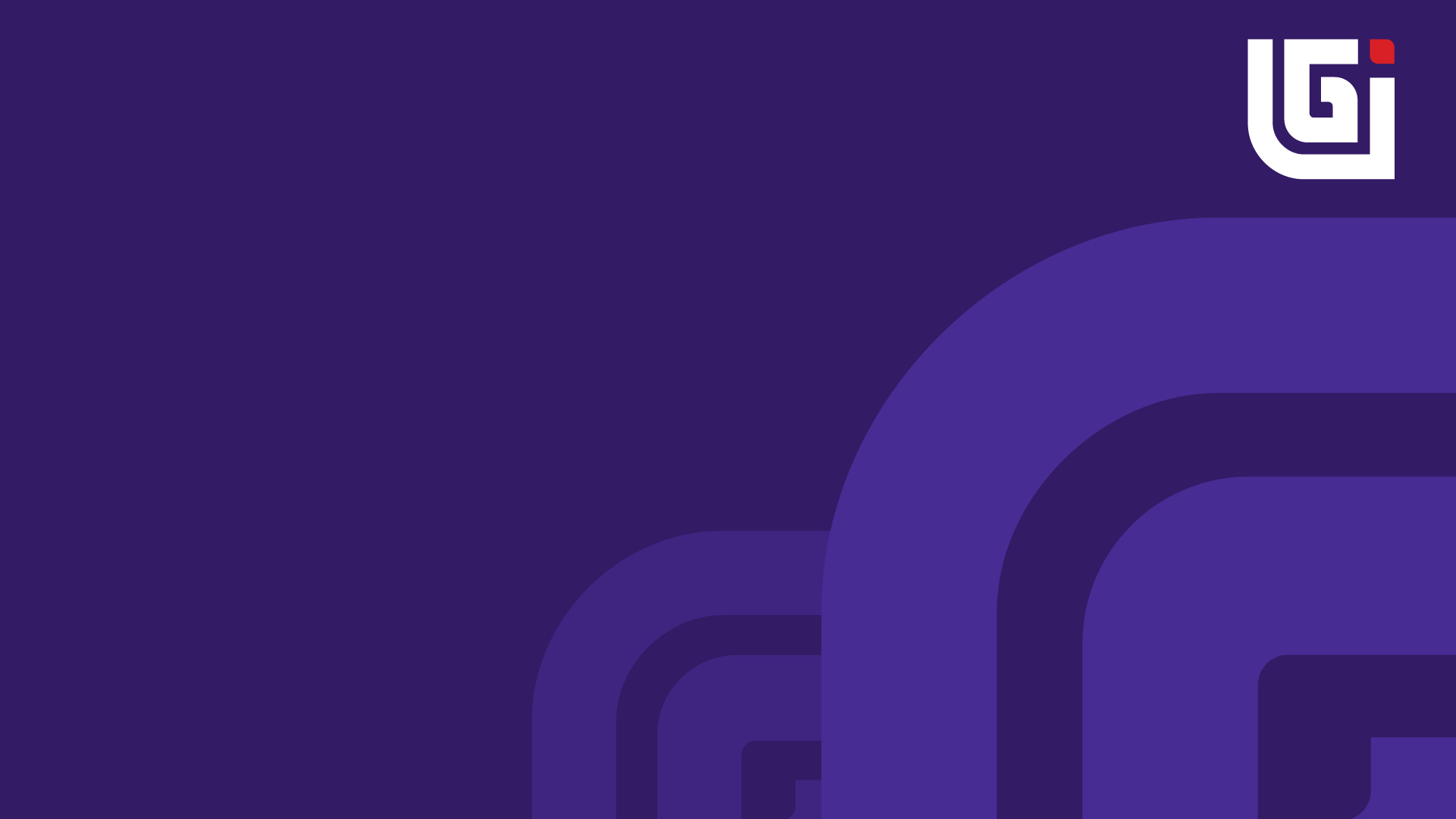 Инициативный проект – участие населения в местном самоуправлении
Хвощевская Татьяна Витальевна,
начальник отдела развития гражданских инициатив, администрация города Югорска
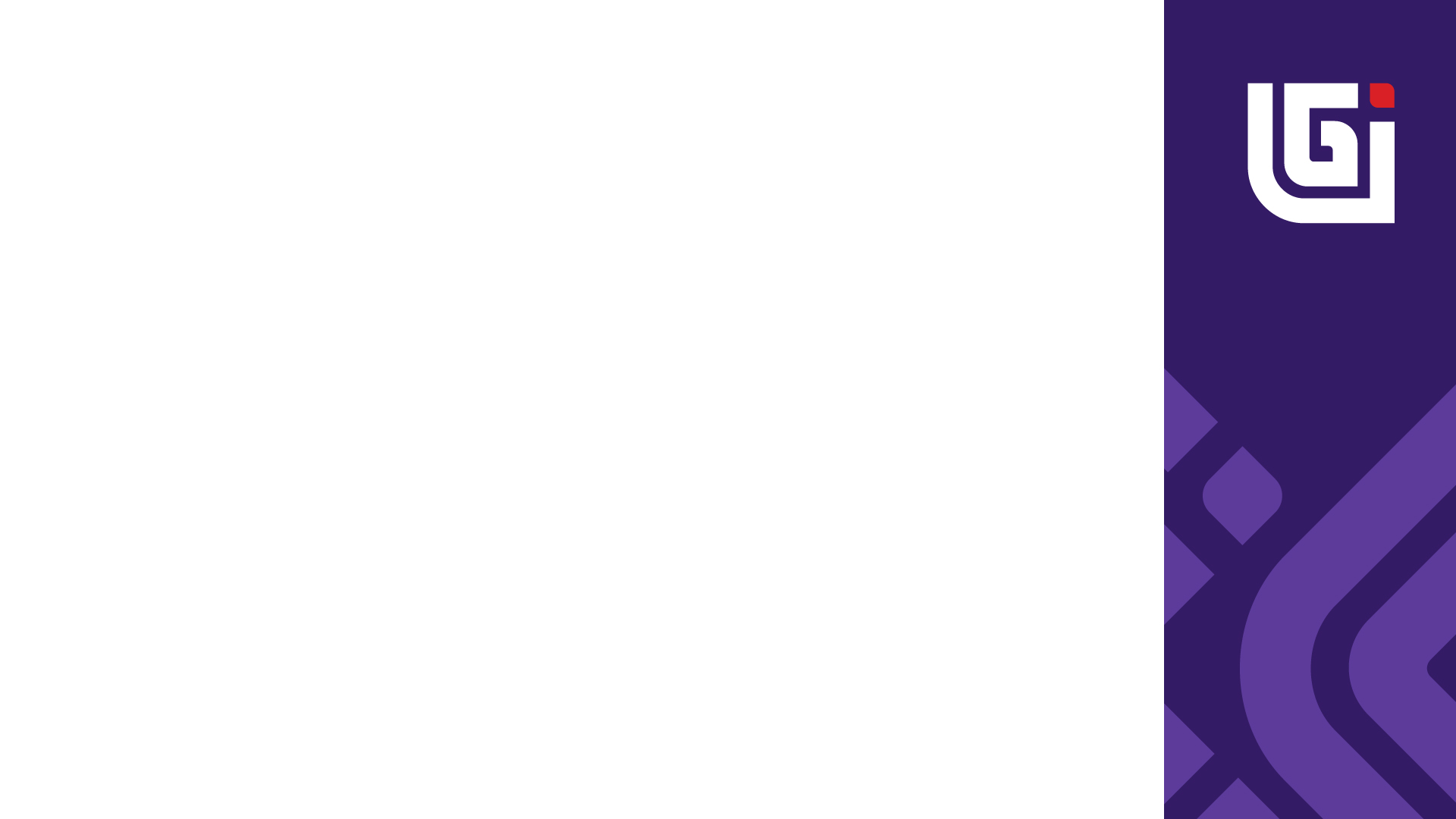 Инициативный проект
предлагают, разрабатывают, утверждают, контролируют:
ГРАЖДАНЕ
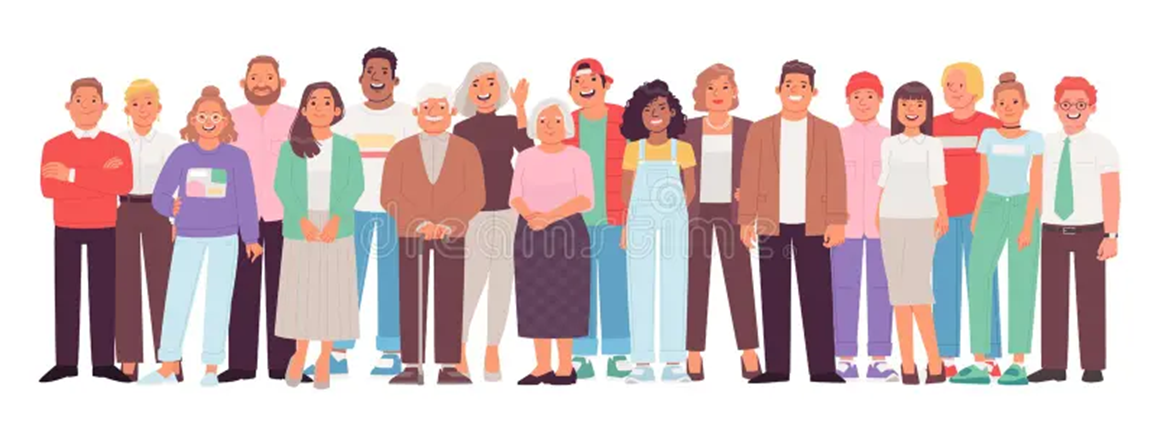 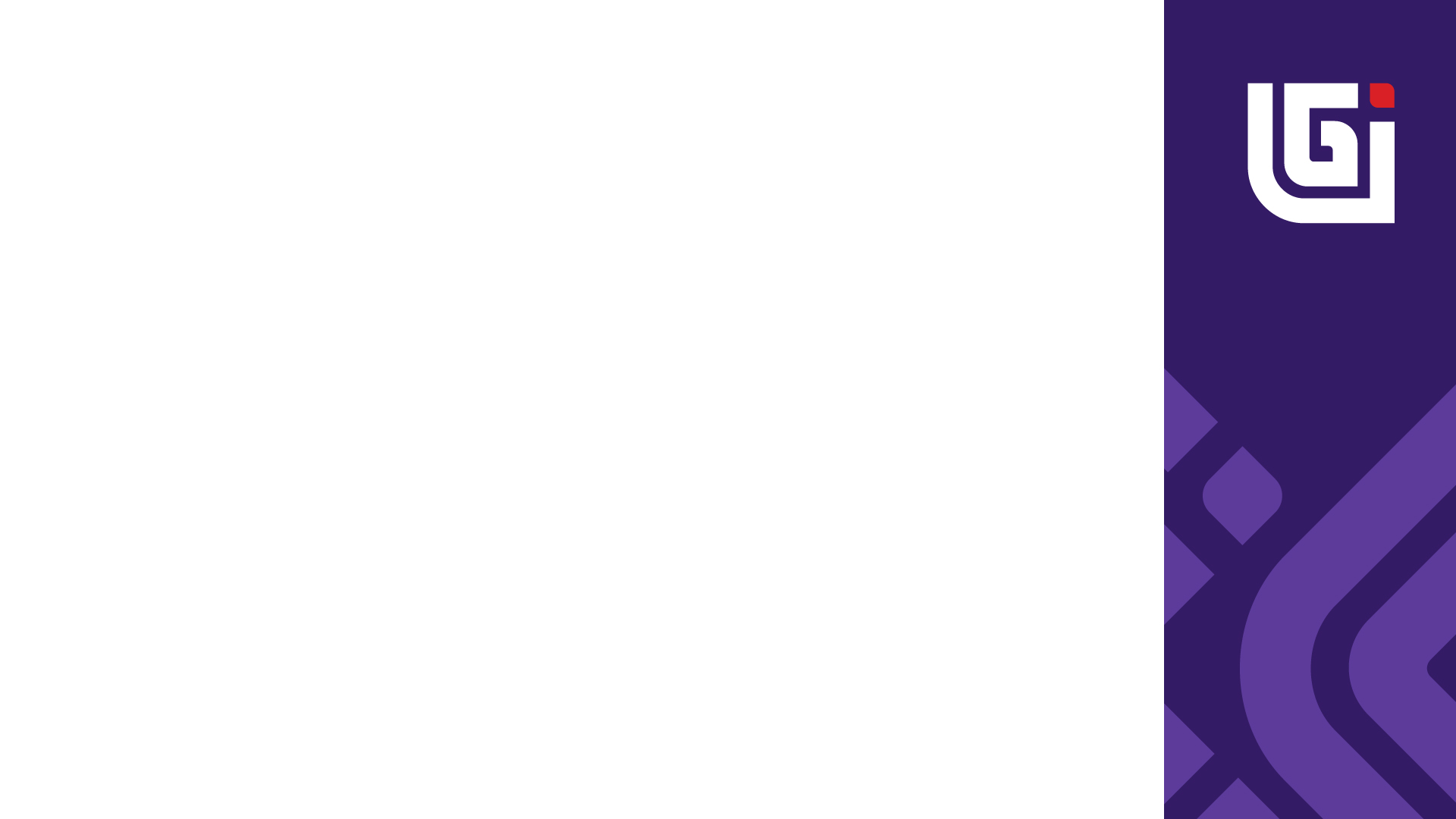 С 2021 по 2024 годы в Югорске реализовано 9 проектов
1) Строительство централизованного водопровода в 16А микрорайоне
2) Благоустройство территории возле духовно-просветительского  центра
2021 год
2022 год
1) Благоустройство дворовой территории у МКД №1, №3, №5 по ул.40 лет Победы
2) Благоустройство микрорайона в границах ТОС «Снегири»
2023 год
1) Строительство тротуара по ул. Агиришская
2) Устройство новой сцены и присценической площадки в музее Суеват пауль
2024 год
1) Модернизация химчистки и прачечной на базе МАУ «Гелиос»
2) Модернизация общественного пространства по ул. Газовиков
3) Благоустройство территории по ул. Чкалова
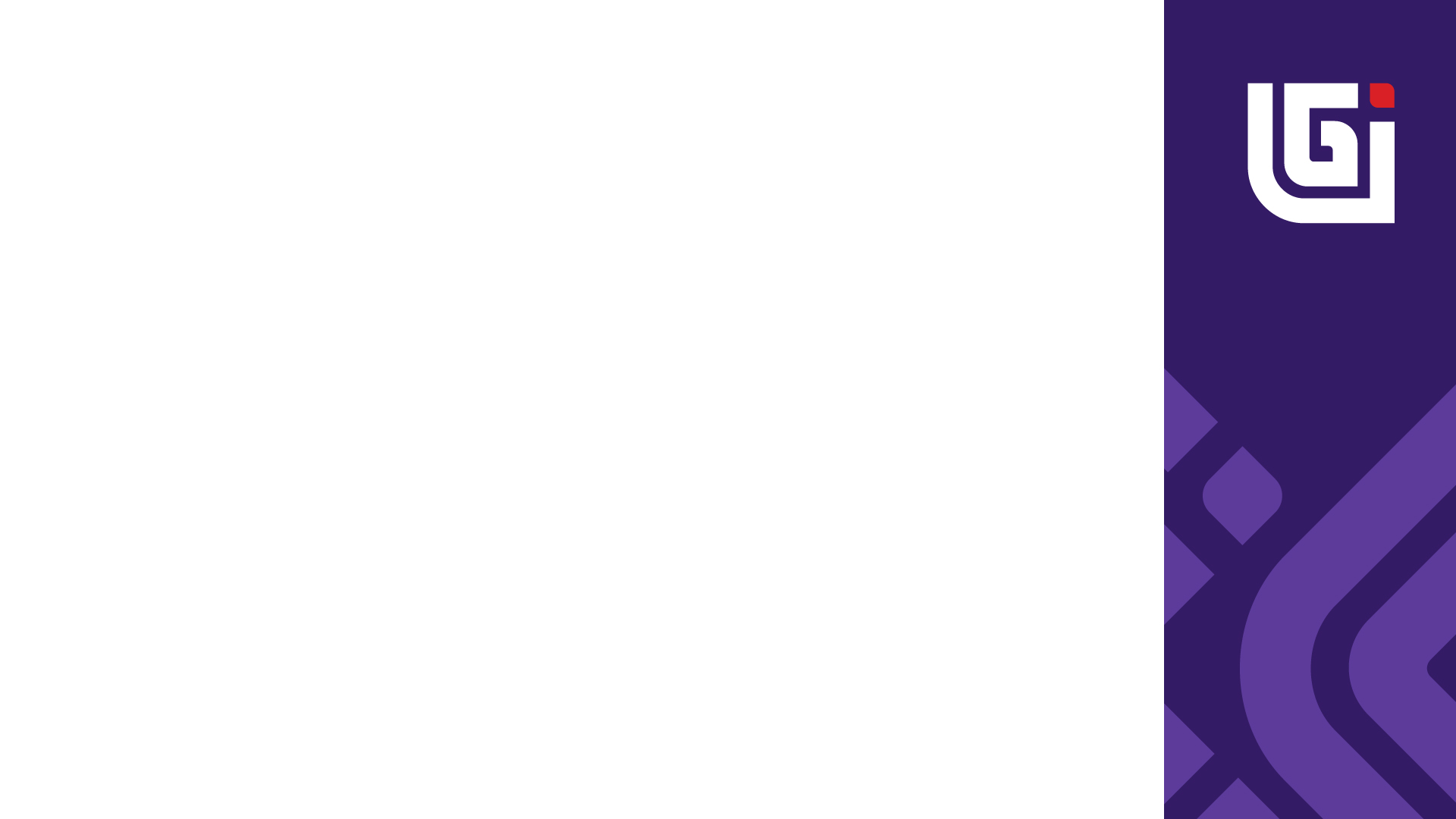 В основе инициативного проекта - решение приоритетного вопроса для жителей города.

Важно! Проблема, лежащая в основе инициативного проекта, должна соответствовать вопросам местного значения или иных вопросов, право решения которых, предоставлено органам местного самоуправления
и соответствовать приоритетам развития города.
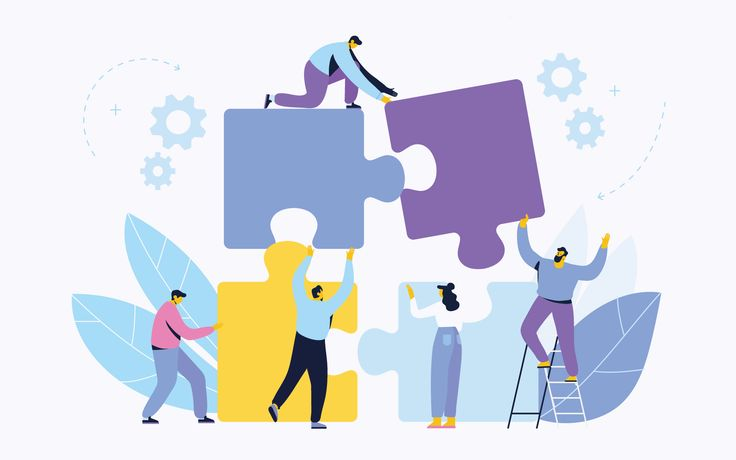 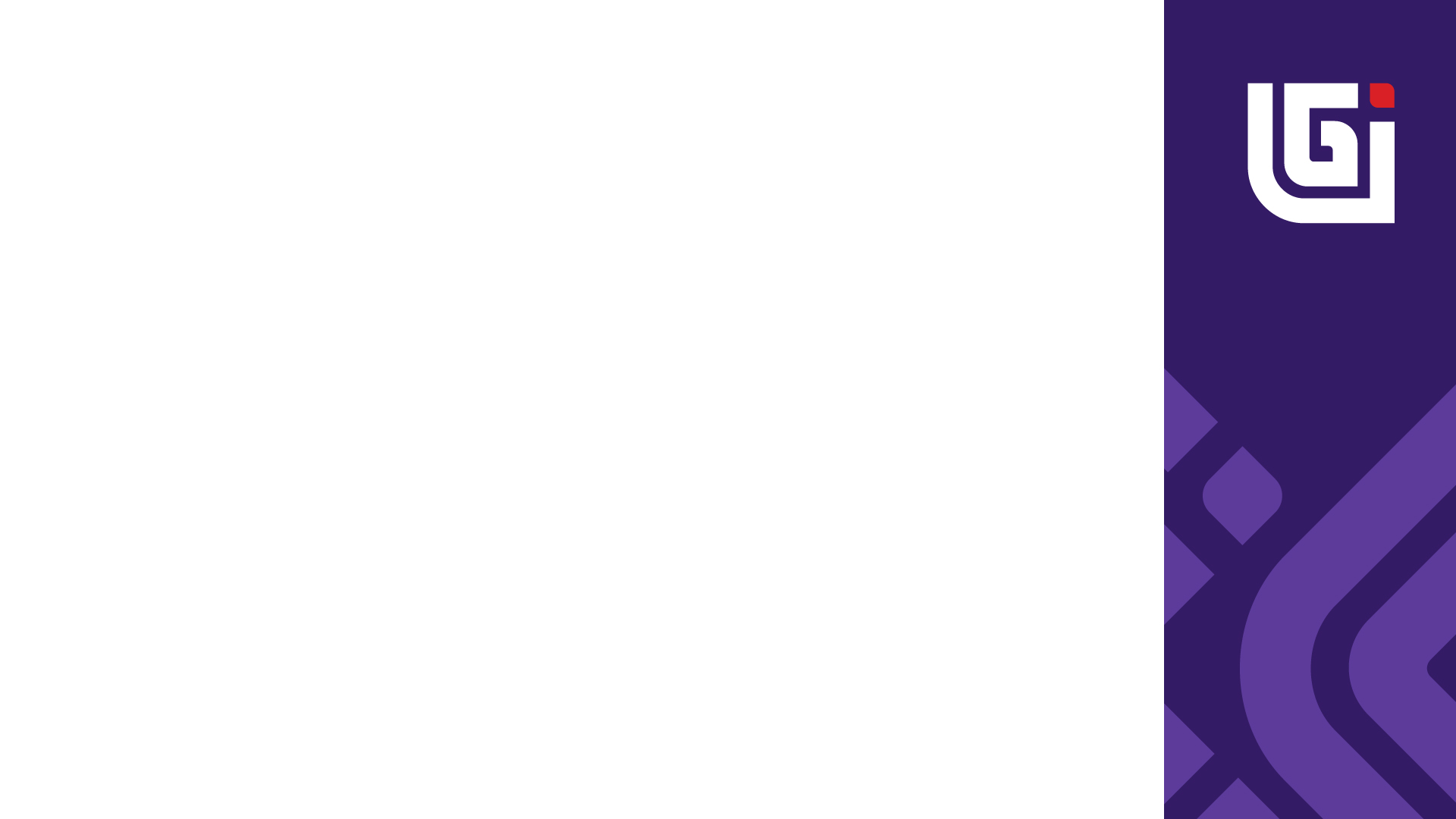 Отдел развития гражданских инициатив администрации города Югорска

5-01-00
Хвощевская Татьяна Витальевна
Губина Элла Алексеевна
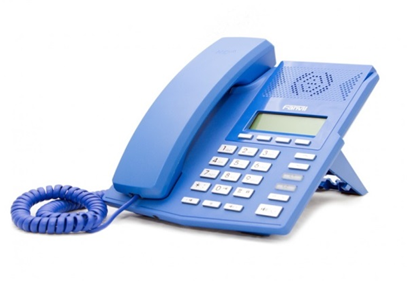